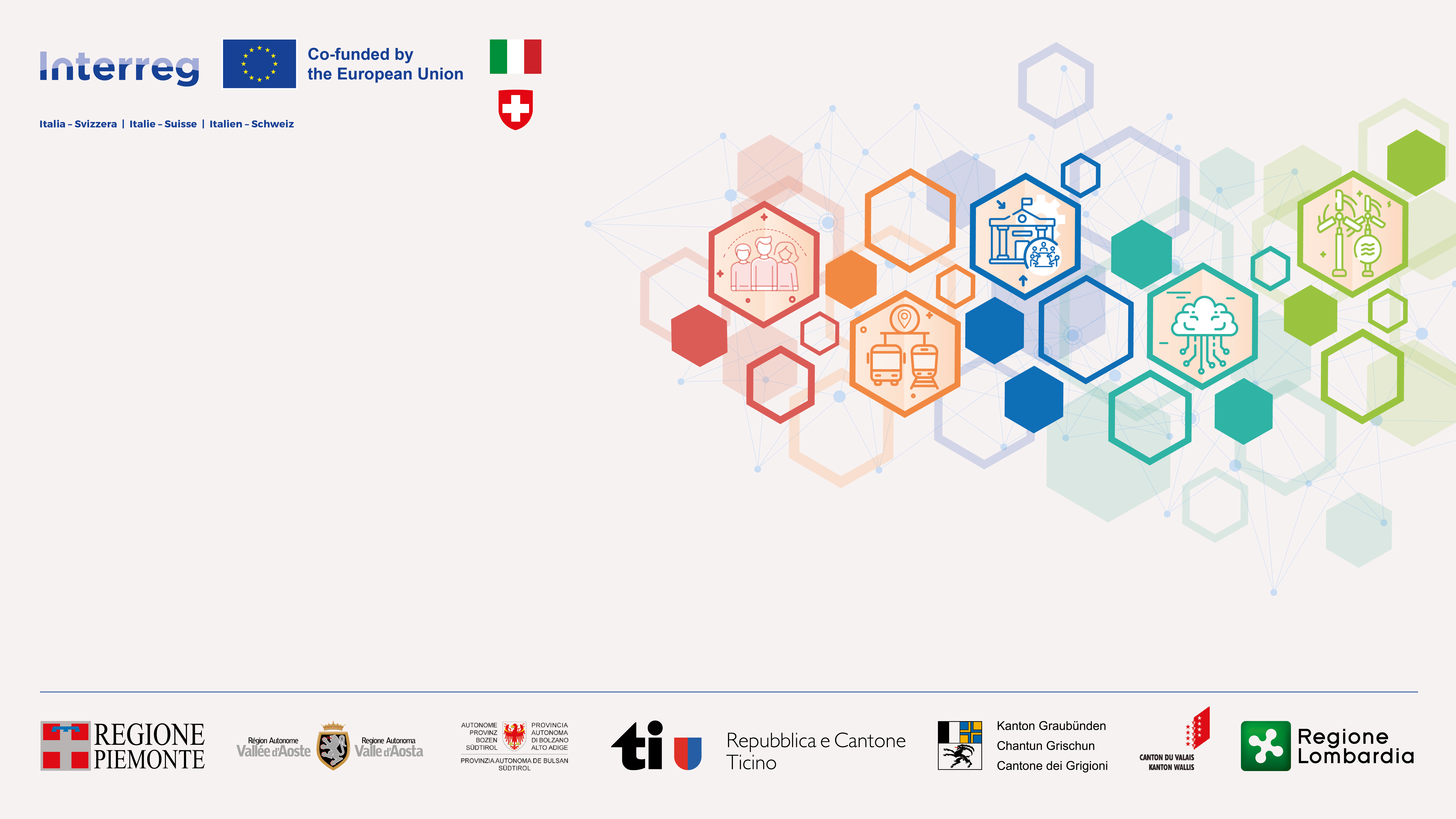 Lancio del
PRIMO AVVISO per
la presentazione dei progetti ordinari
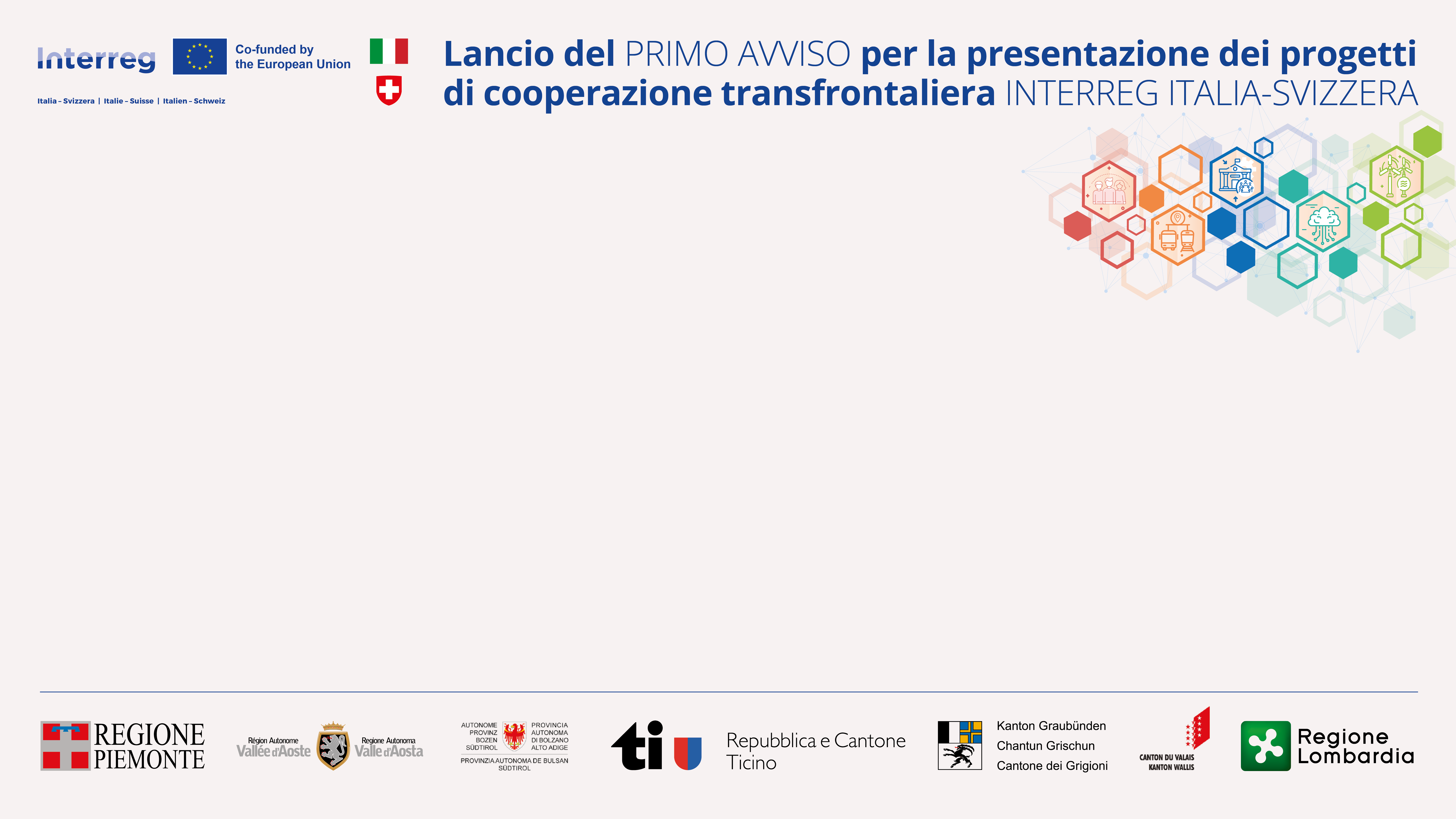 Il Programma interreg Italia-Svizzera 2021-2027, 
finanzia progetti che, in continuità con il precedente periodo di programmazione europea, interessano i territori 
dei cantoni Vallese, Ticino e Grigioni, 
delle Regioni Lombardia (Como, Sondrio, Lecco e Varese), 
Piemonte (Biella, Novara, Verbano Cusio Ossola, 
Vercelli), Valle d’Aosta e della 
Provincia Autonoma di Bolzano.
Sono ammessi a presentare progetti 
enti e organizzazioni con sede legale o 
operativa nell’area di cooperazione o,
con alcuni limiti, con sede esterna, in 
Italia o Svizzera.
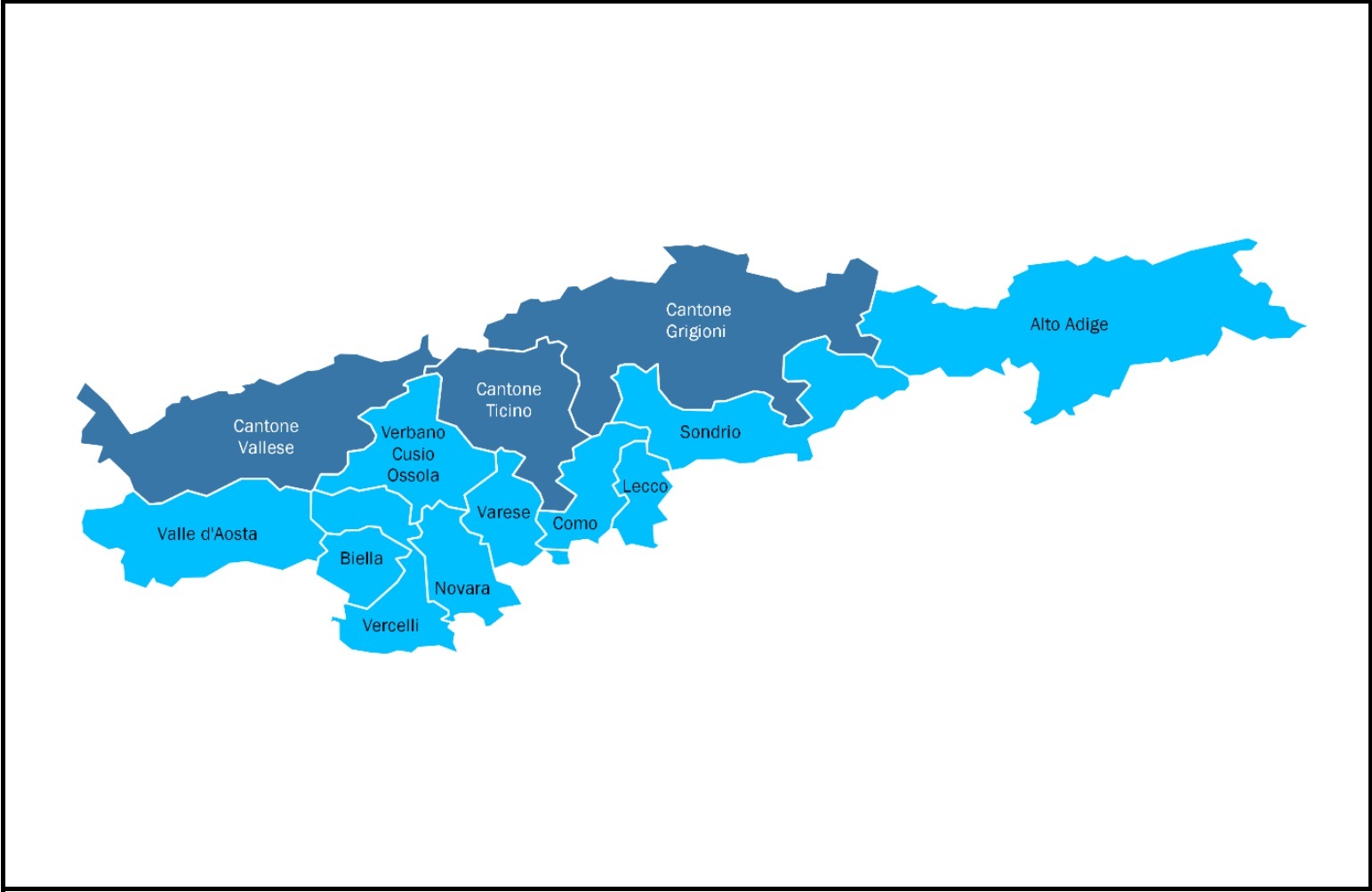 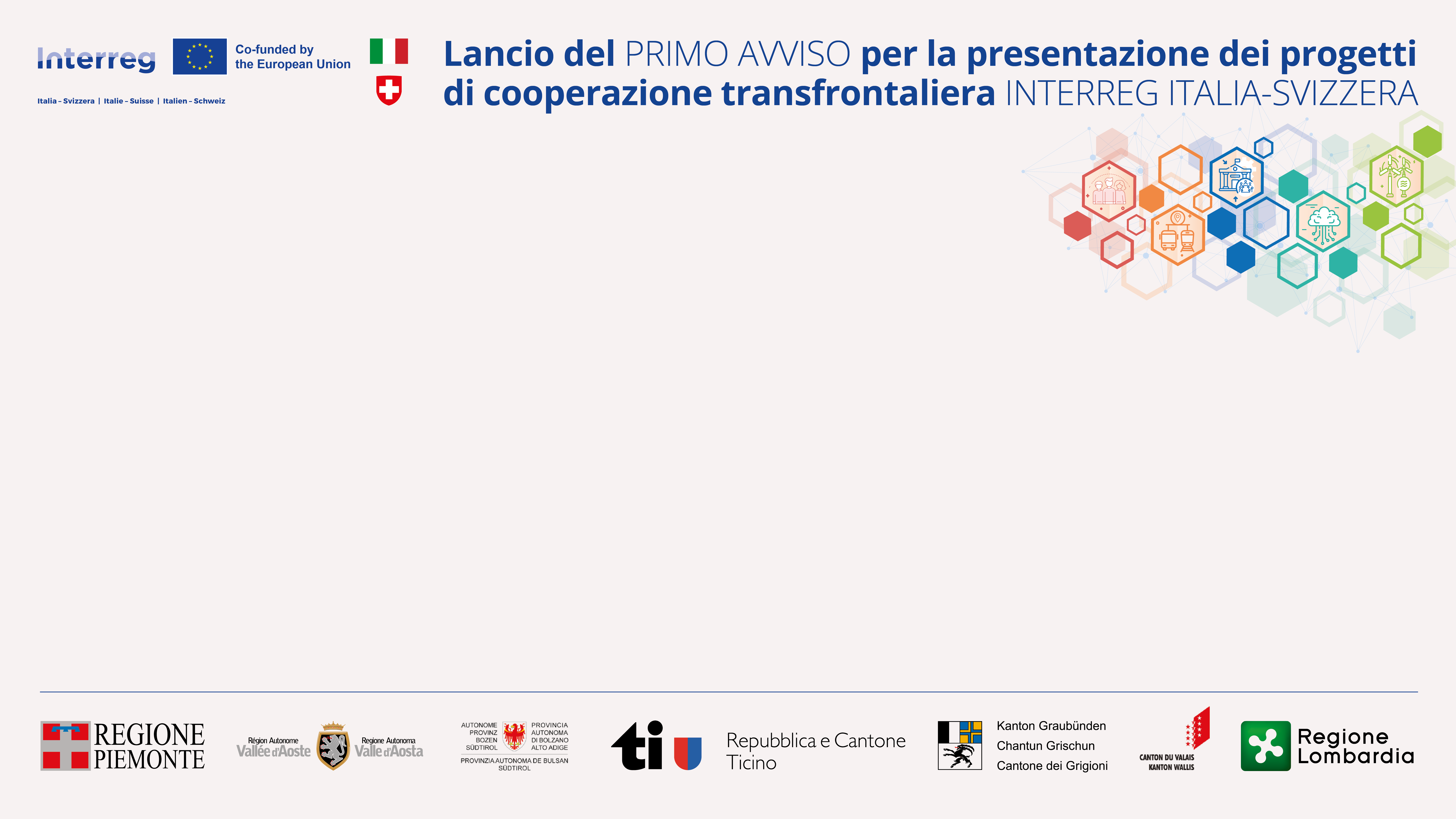 I progetti possono riguardare i seguenti Obiettivi Specifici, selezionati dalle 
amministrazioni partner tra quelli proposti dall’Unione Europea per la 
programmazione 2021-2027:

1.1 Sviluppo e rafforzamento delle capacità di ricerca e di innovazione e introduzione di tecnologie avanzate
2.4 Adattamento ai cambiamenti climatici, prevenzione dei rischi di catastrofe e maggiore resilienza
O.S. 2.7 - Riduzione dell'inquinamento, protezione della natura e della biodiversità
O.S. 3.2 - Integrazione delle reti di trasporto e rafforzamento della mobilità intermodale e sostenibile
O.S. 4.5 - Parità di accesso all’assistenza sanitaria e passaggio dall’assistenza istituzionale a quella su base familiare e sul territorio
O.S. 4.6 - Rafforzamento del ruolo della cultura e del turismo sostenibile 
ISO1.B - Miglioramento dell'efficienza dell'amministrazione pubblica attraverso la cooperazione con l'intento di eliminare gli ostacoli di tipo giuridico e di altro tipo nelle regioni frontaliere
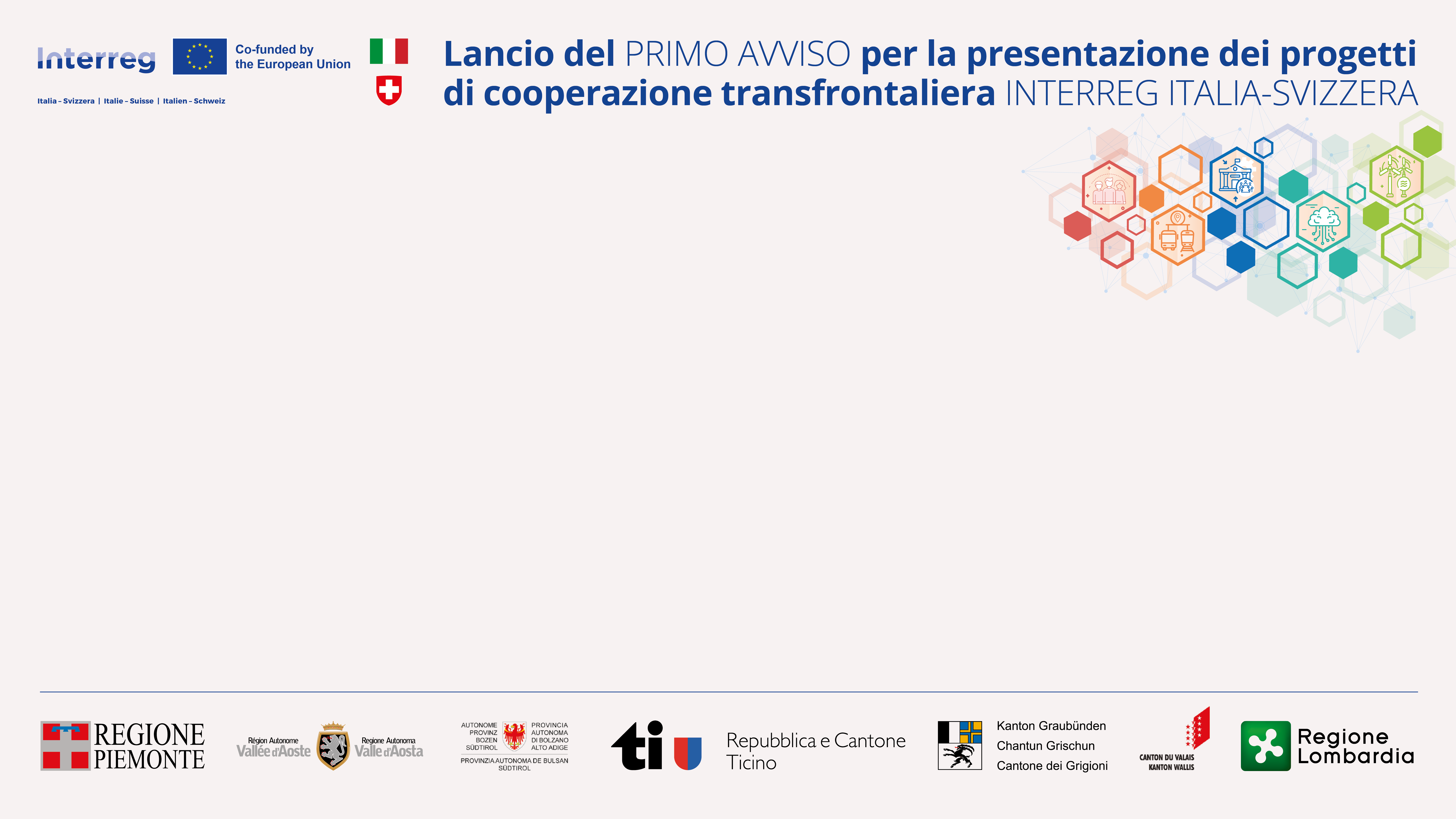 I progetti dovranno preferibilmente ispirarsi ai seguenti principi trasversali:

Economia Circolare – estensione del ciclo di vita dei prodotti, riduzione 
dei rifiuti al minimo e reintroduzione dei materiali di scarto nel ciclo 
produttivo per la generazione di nuovo valore

Nuovo Bauhaus per le azioni sviluppate nell’ambito degli OS2 e OS4, applicazione dei principi di sostenibilità, estetica ed inclusione del Green Deal europeo

Uso strategico degli appalti pubblici per sostenere gli obiettivi di policy (sostenibilità ambientale e sociale e appalto innovativo per favorire i processi di capacity building). 

Soluzioni Basate sulla Natura - uso del verde e della natura per migliorare la qualità ambientale e la qualità della vita nelle città (Green Deal europeo, Strategia per la biodiversità al 2030 e Strategia di adattamento ai cambiamenti climatici)
.
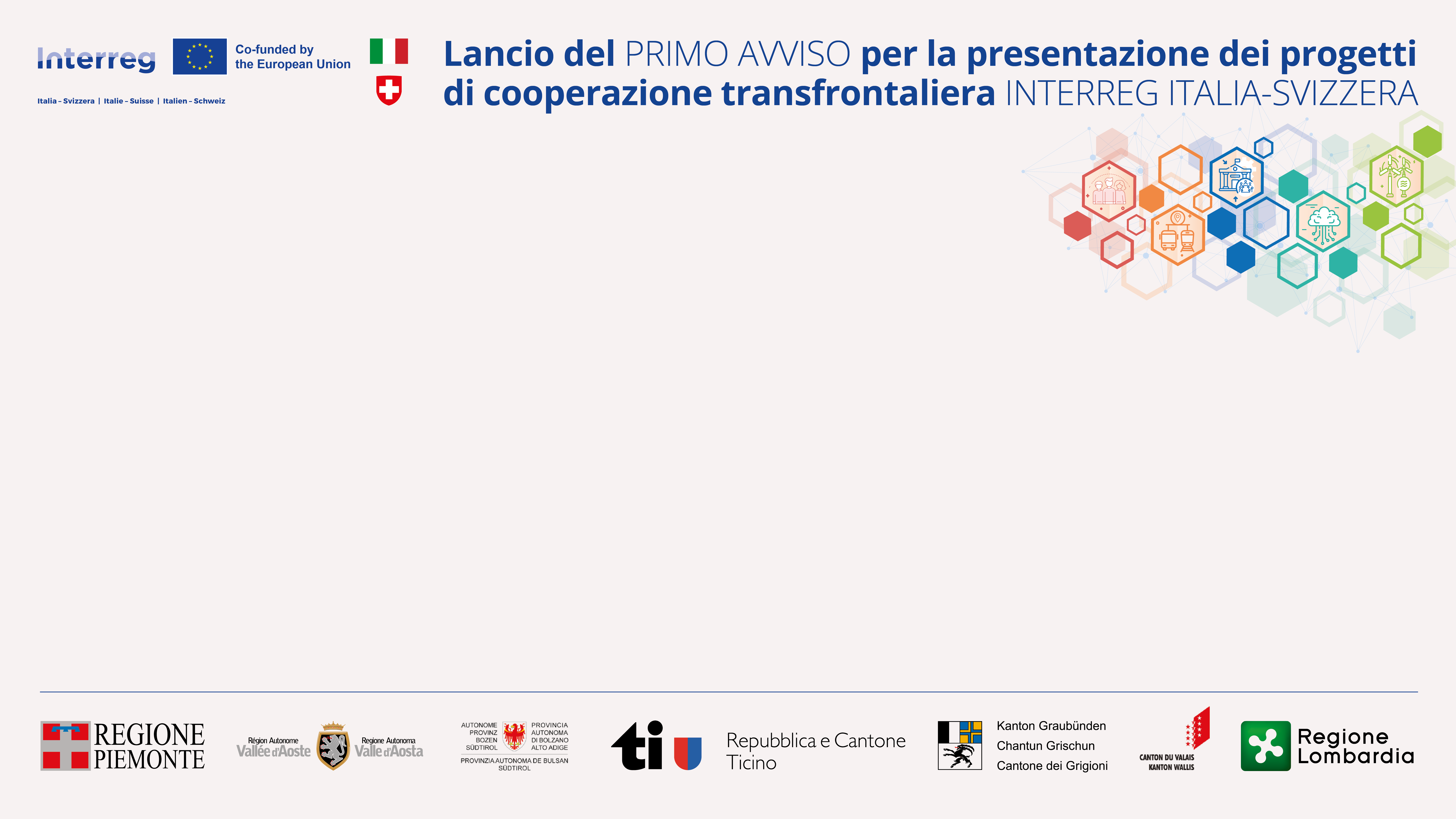 Per comprendere, in linea di massima, cos’è un «progetto 
di cooperazione transfrontaliera" e quali tipologie di attività 
e prodotti è possibile realizzare con un progetto interreg, 
è possibile consultare:

- l’elenco delle tipologie di azioni esemplificative riportate nel Programma

- la pubblicazione finale del Programma 2014-2020

- il database di Regiosuisse sui progetti finanziati con il contributo della Confederazione elvetica

- il database Keep.eu di tutti i progetti finanziati dai programmi interreg
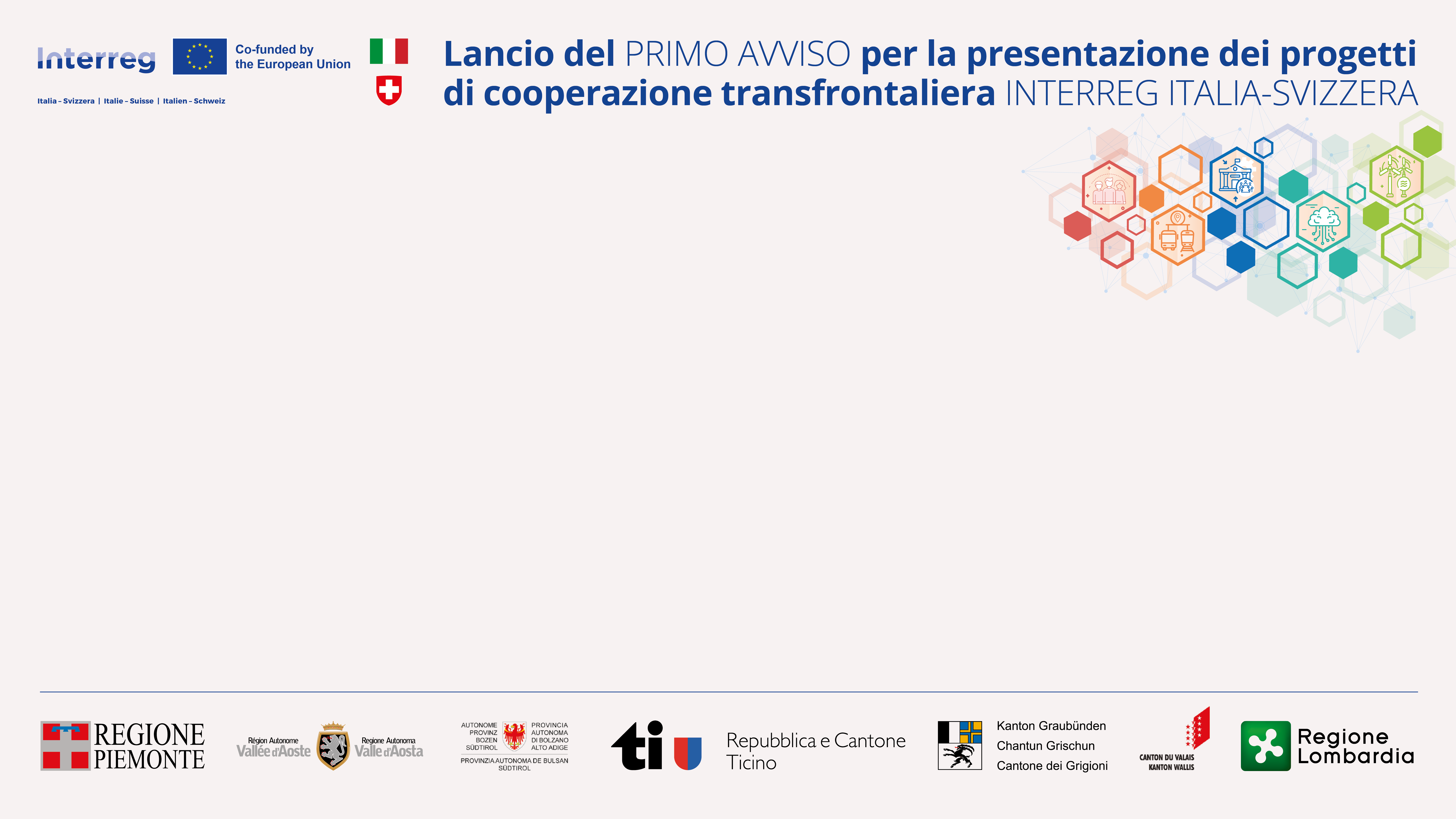 Il Programma è gestito dall’Autorità di Gestione, 

supportata da un Segretariato Congiunto composto da componenti 
italiani e svizzeri, dei quali fanno parte i Project Officer che partecipano 
alla valutazione dei progetti e li supportano e monitorano nella loro attuazione.

L’attuazione del Programma è indirizzata e monitorata da un Comitato di Sorveglianza, del quale fanno parte le 7 amministrazioni partner, il quale ha istituito un Comitato Direttivo per l’approvazione dei progetti.

I componenti del Comitato Direttivo delle 7 amministrazioni partner sono altresì i referenti territoriali per i beneficiari del Programma.

I pagamenti sono gestiti dall’Organismo con Funzione
Contabile.
Punti di contatto
Requisito per candidati Cantone Vallese
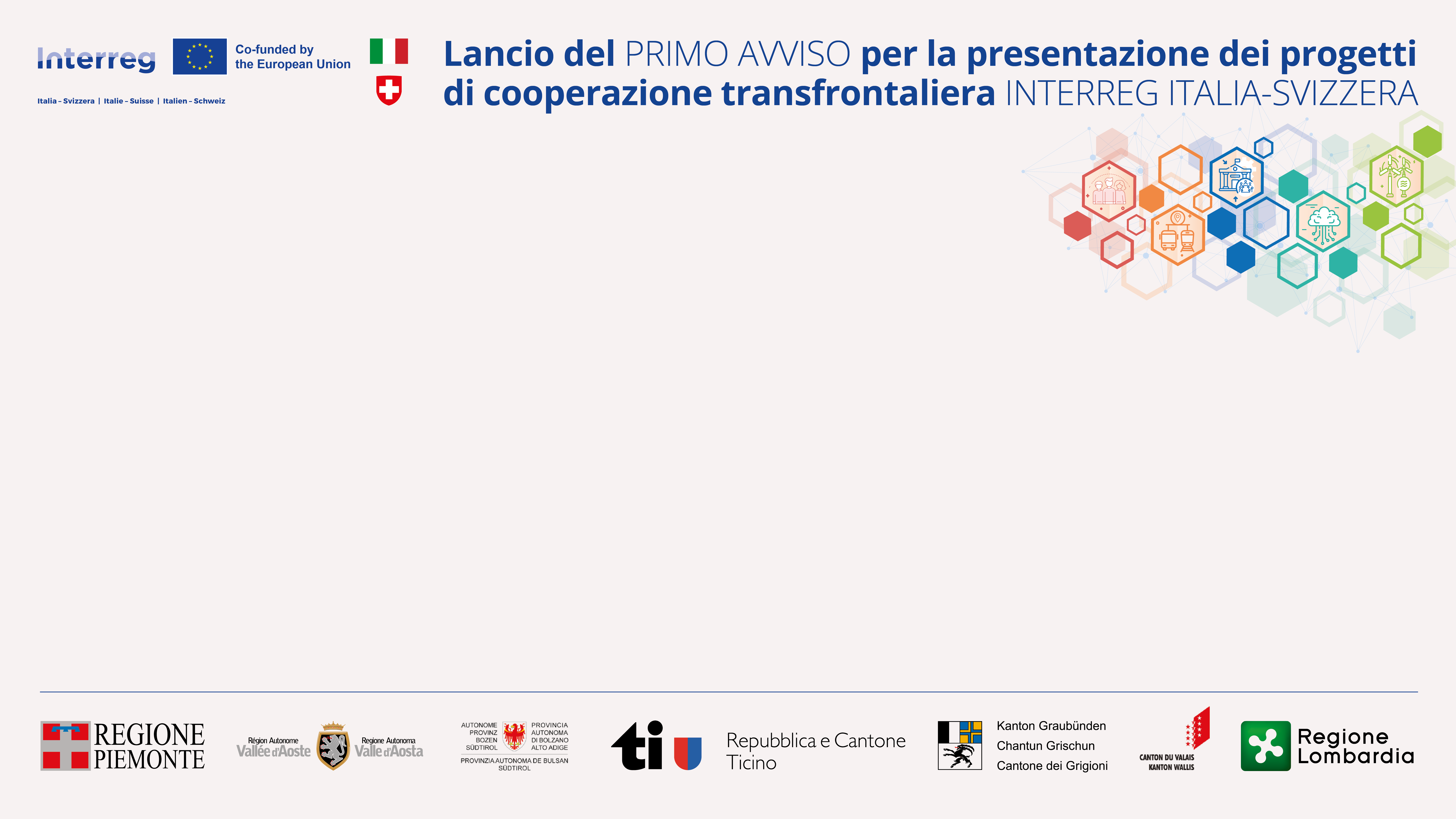 Il Programma contribuisce alle politiche di coesione dell’Unione 
Europea e alla Nuova Politica regionale svizzera (NPR), affrontando i 
bisogni comuni ai due versanti della frontiera e proponendosi di 
generare un significativo cambiamento nell’area di cooperazione, in termini 
di crescita della competitività e di rafforzamento della coesione economica e sociale.
Il Programma mette a fattor comune le risorse delle aree di frontiera per:
valorizzare sinergie e complementarietà
favorire l’innovazione e lo sviluppo del capitale territoriale
generare economie di scala nella gestione dei servizi e nella promozione delle risorse del territorio
rafforzare e consolidare i sistemi di competenze e le capacità degli attori locali di affrontare le sfide comuni
favorire una migliore governance, lo sviluppo di una reciproca fiducia e di una rete di contatti sui due lati della frontiera.
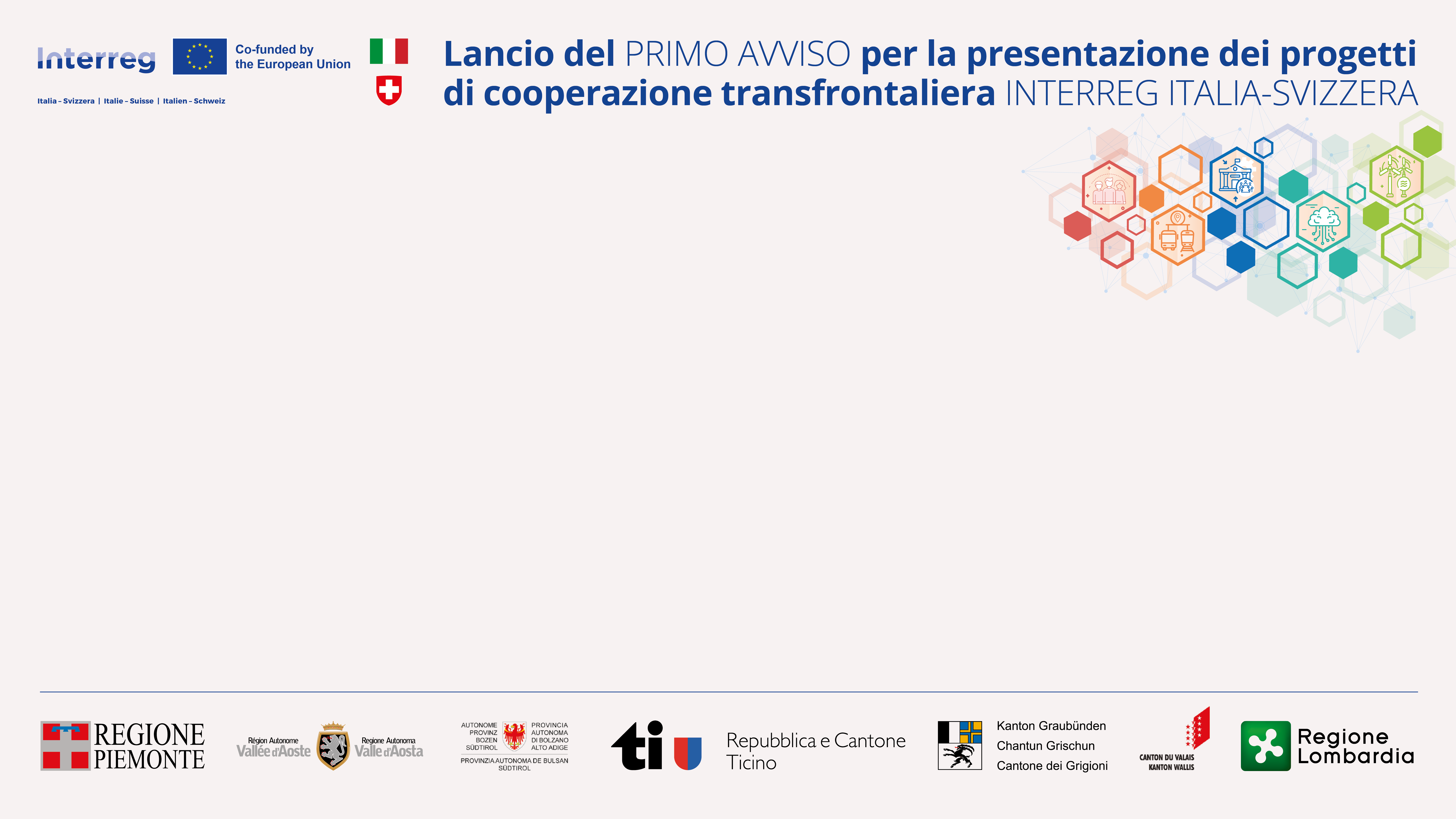 Il Programma è pertanto finanziato:
dall’Unione Europea (FESR)
dallo Stato Italiano (Fondo di rotazione)
dai Cantoni partecipanti
dalla Confederazione svizzera

Il piano finanziario complessivo ammonta ad un totale di 102,9 milioni di euro e 41,9 milioni di franchi svizzeri, a disposizione per il Programma per attivare avvisi di finanziamento durante tutto il settennio di programmazione.

L’orizzonte temporale della spesa è il 2029.
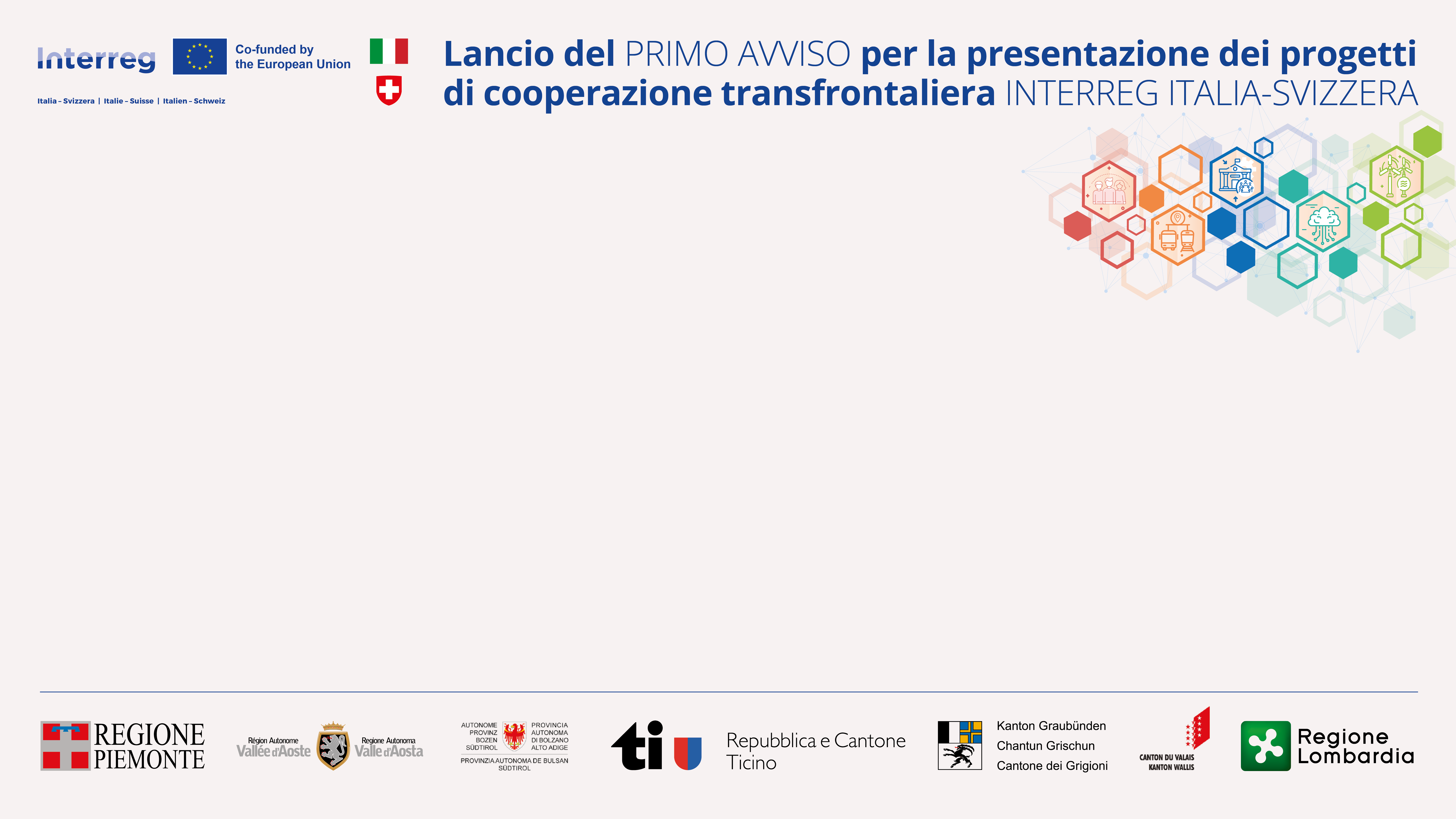  Intervento della Commissione Europea 
Beniamino Brunati - DG Regio 


 Sfide e bisogni dei territori: le aree funzionali 
Francesco Quattrini - Canton Ticino 
Maurizio Michael - Cantone dei Grigioni
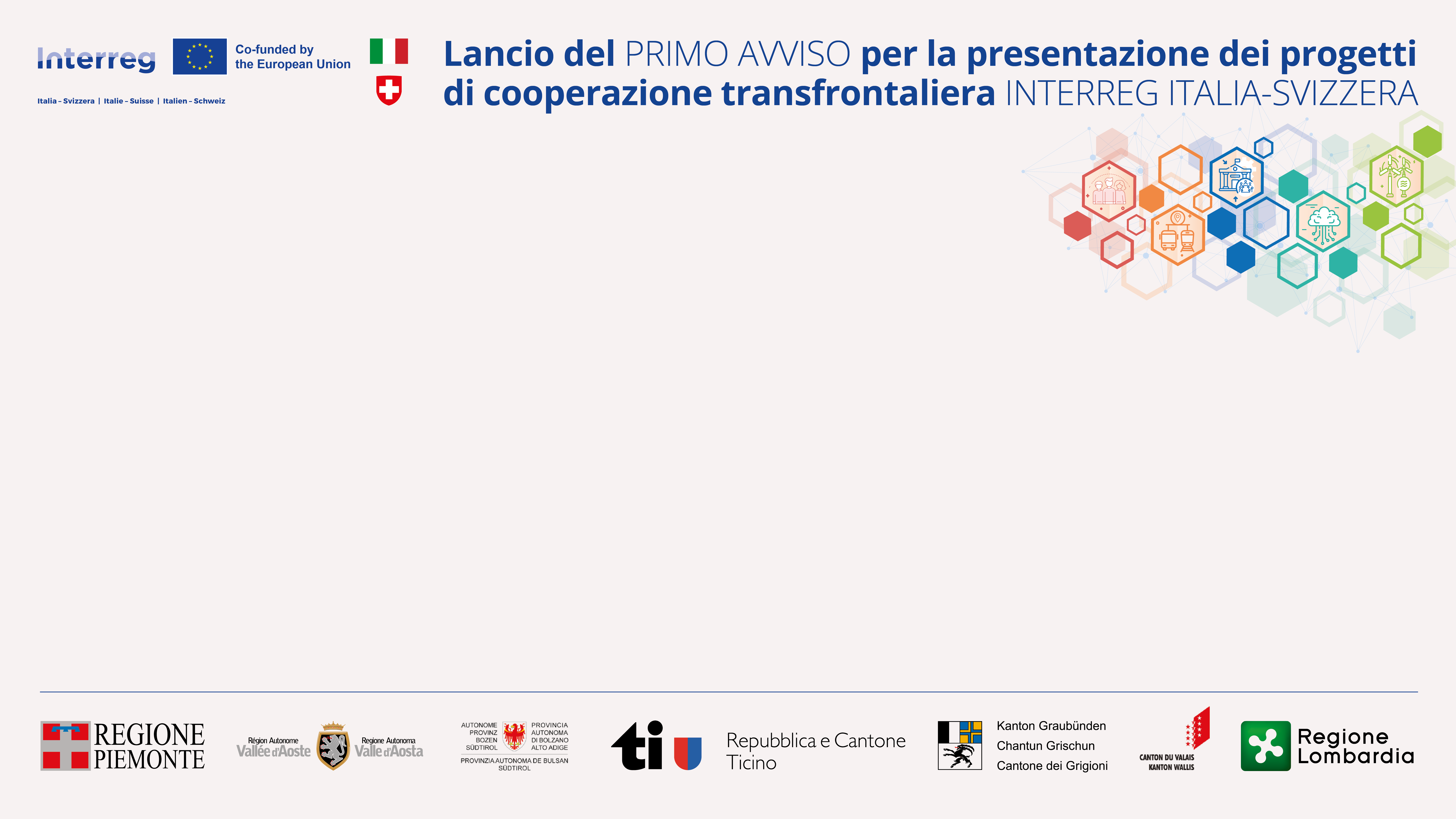 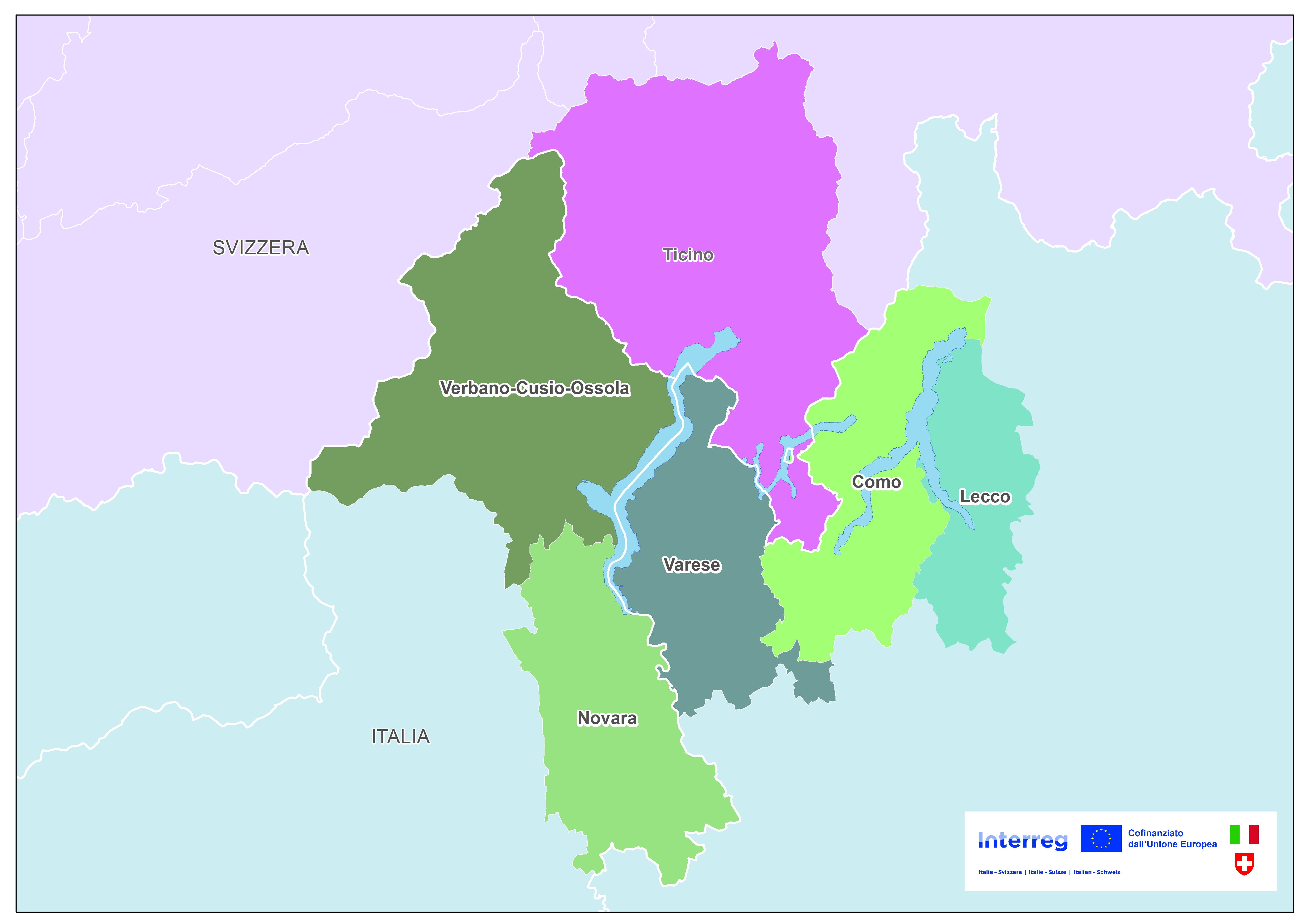 Area Funzionale
Regione Insubrica
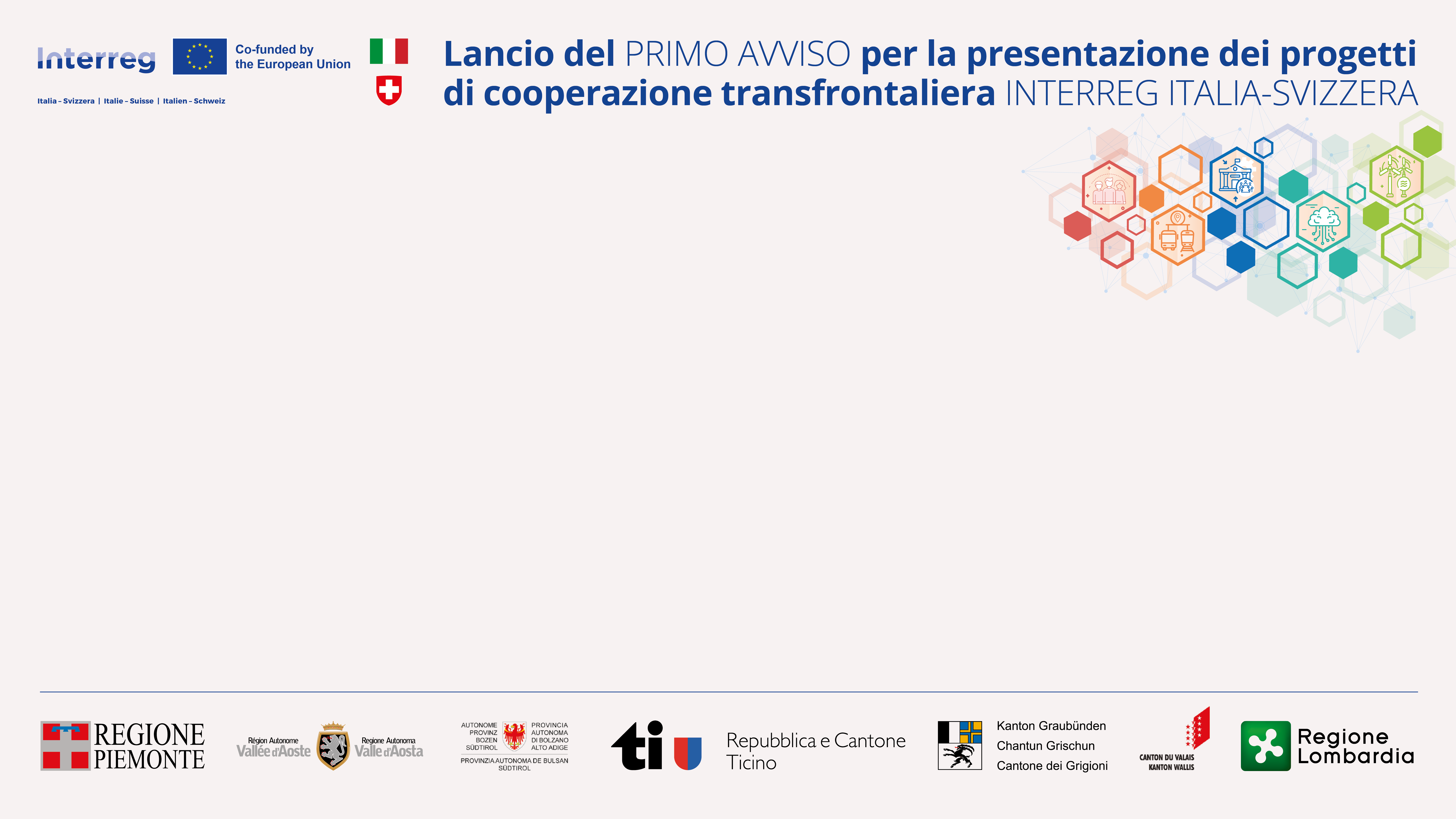 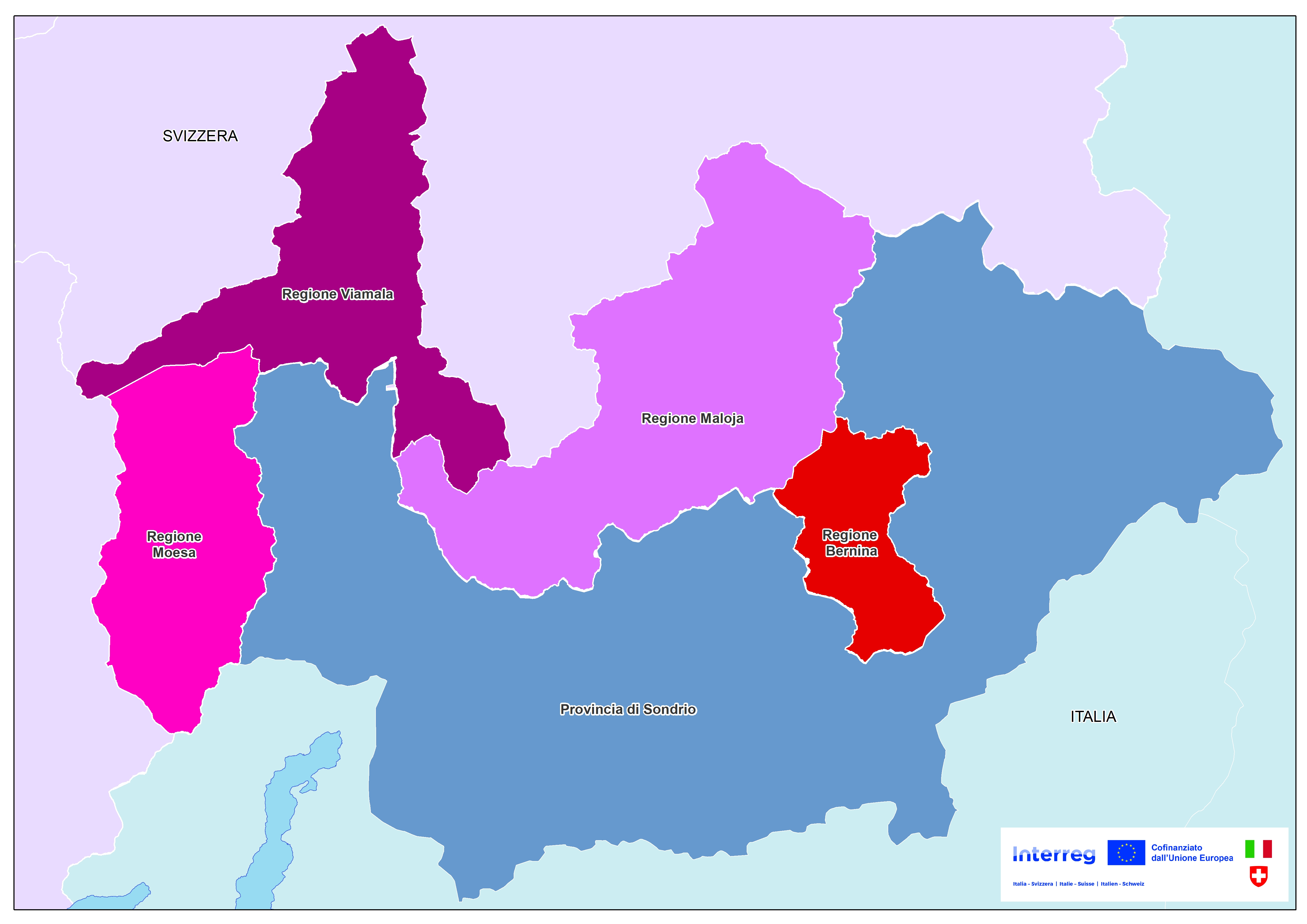 Area Funzionale
Grigioni-Lombardia
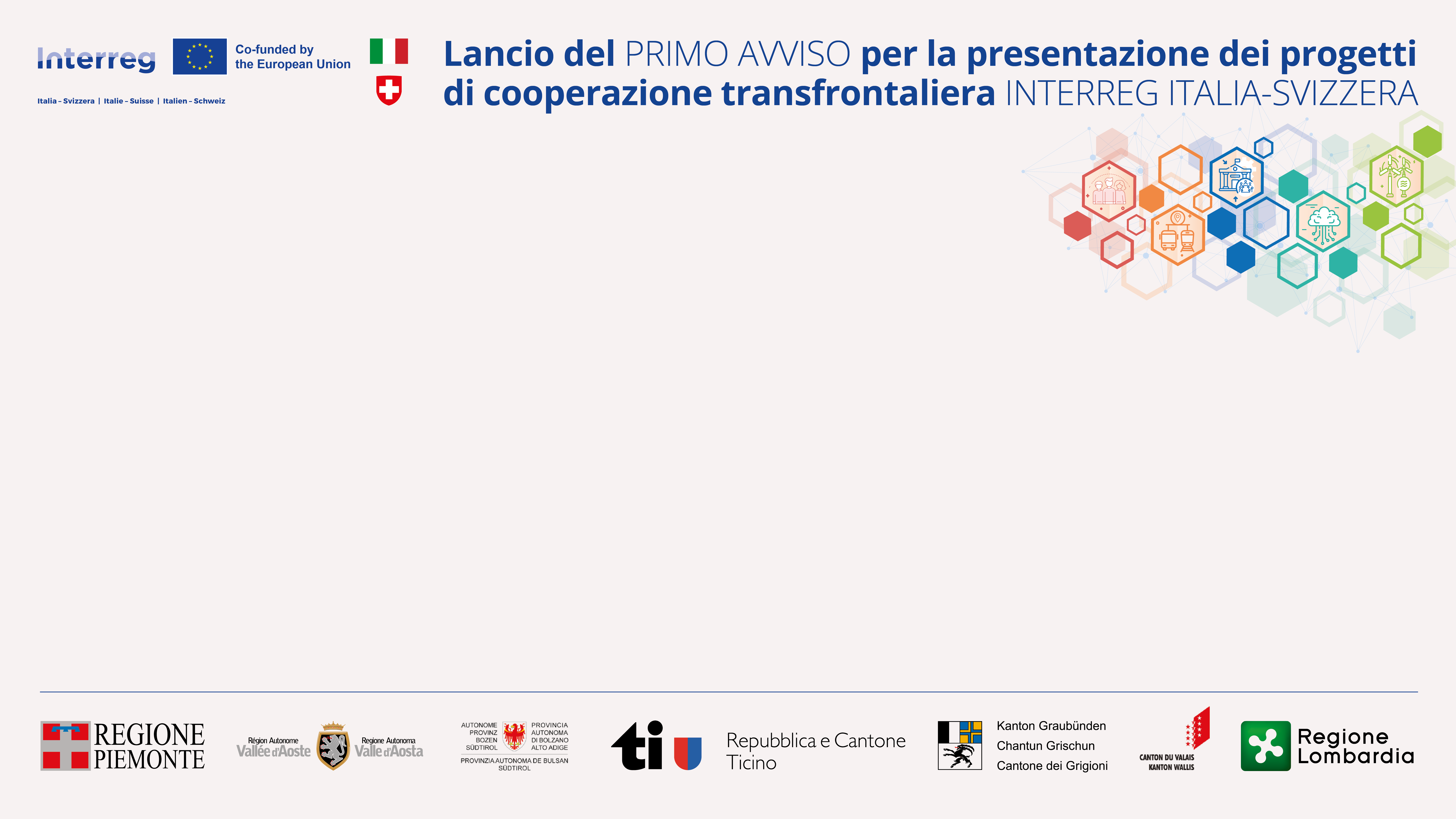 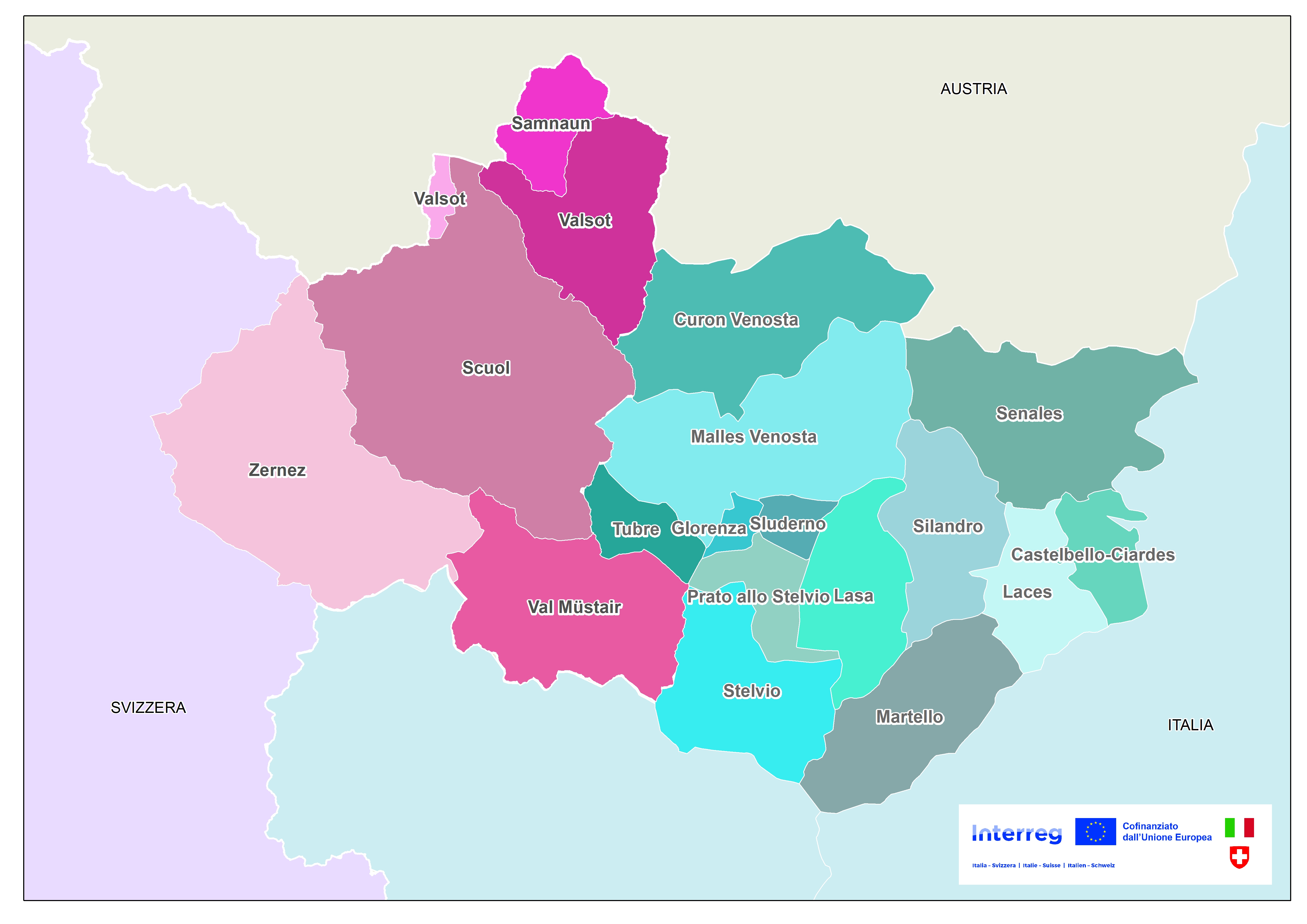 Area Funzionale
Terra Raetica
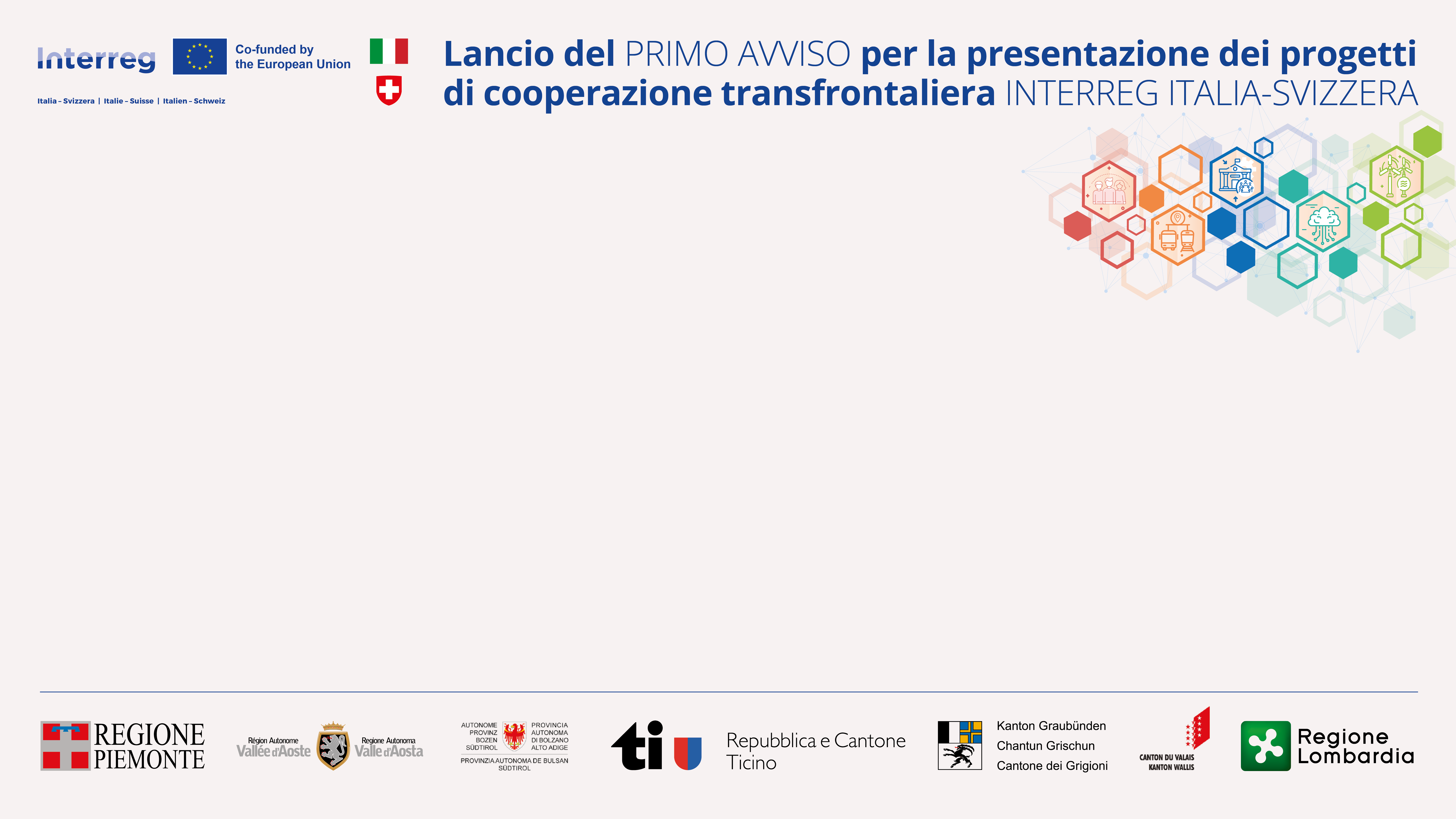 Primo avviso di finanziamento di progetti ordinari: 
principali informazioni

I partner interessati, composti da almeno un partner italiano ed uno svizzero dell’area di cooperazione, possono presentare progetti all’interno di 3 finestre di presentazione:
	15/01/2024 – 15/04/2024
	15/01/2025 – 15/04/2025
	15/01/2026 – 15/04/2026

Ogni finestra consente la presentazione di proposte su tutti gli Obiettivi Specifici, fatte salve diverse decisioni da parte del Comitato di Sorveglianza per la seconda e terza finestra.
Alla finestra 2024 è destinato il 60% delle risorse riservate ai progetti ordinari.
Infoday tecnico 27/02 
e videotutorial
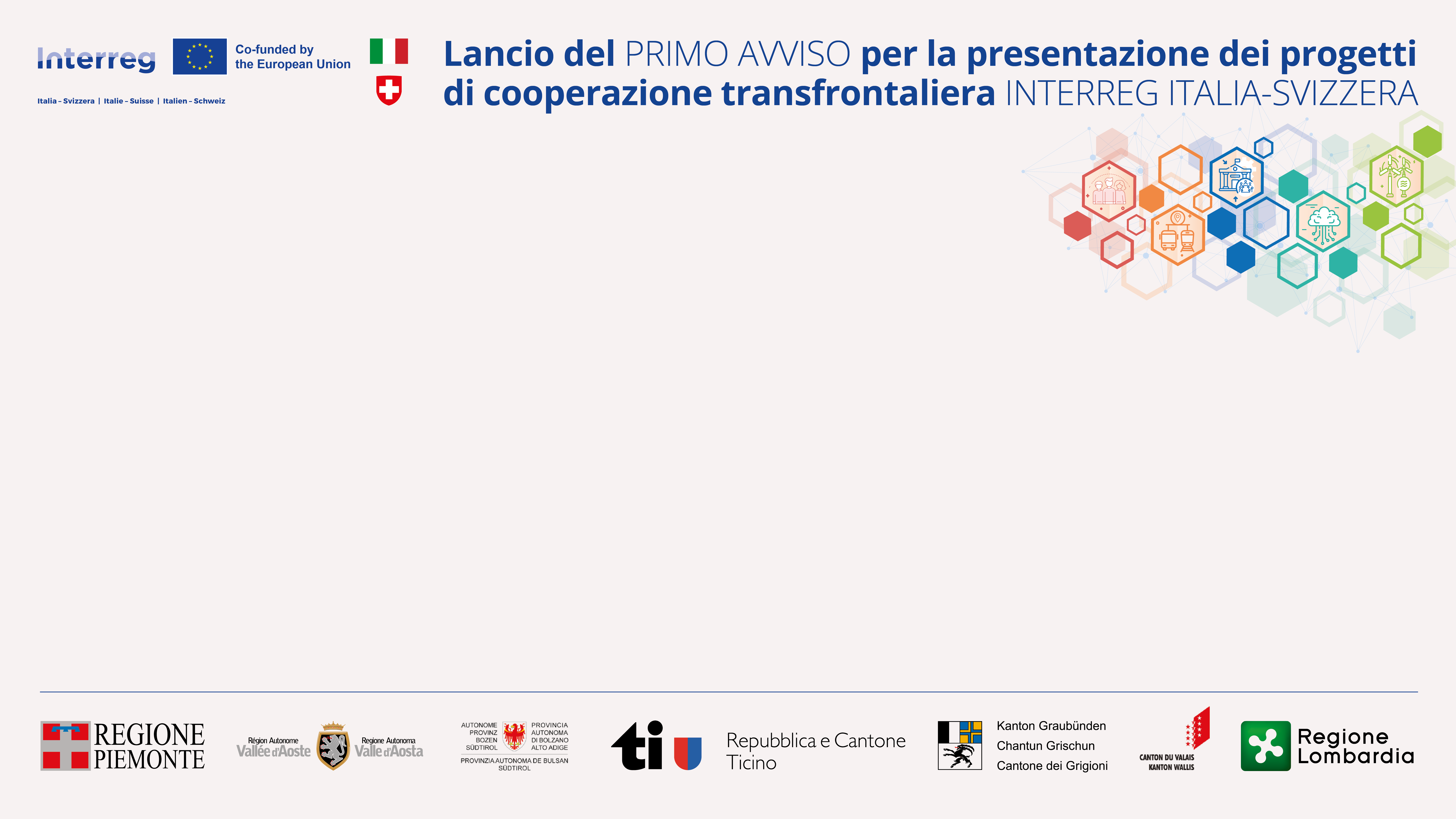 La call si rivolge a progetti «ordinari», ossia con una dimensione 
finanziaria superiore ai 200.000 euro (al di sotto di questa soglia, 
i progetti sono considerati «di ridotta dimensione finanziaria»). 



Tuttavia non è previsto un limite minimo di budget.

Limiti massimi sono stabiliti per ciascun Obiettivo Specifico.
Per i progetti presentati nel 2024, i limiti sono:
875.000 € per O.S. 4.5 e ISO 1.B
1 milione di € per O.S. 1.1, 
1,5 milioni di € per O.S. 2.4, 2.7 e 4.6
1,75 milioni di € per O.S. 3.2
Call dedicata ai piccoli progetti e Fondo Piccoli Progetti
Limiti superabili per budget controlli beneficiari Piemonte e Valle d’Aosta
Possibili limiti diversi per le finestre 2025 e 2026
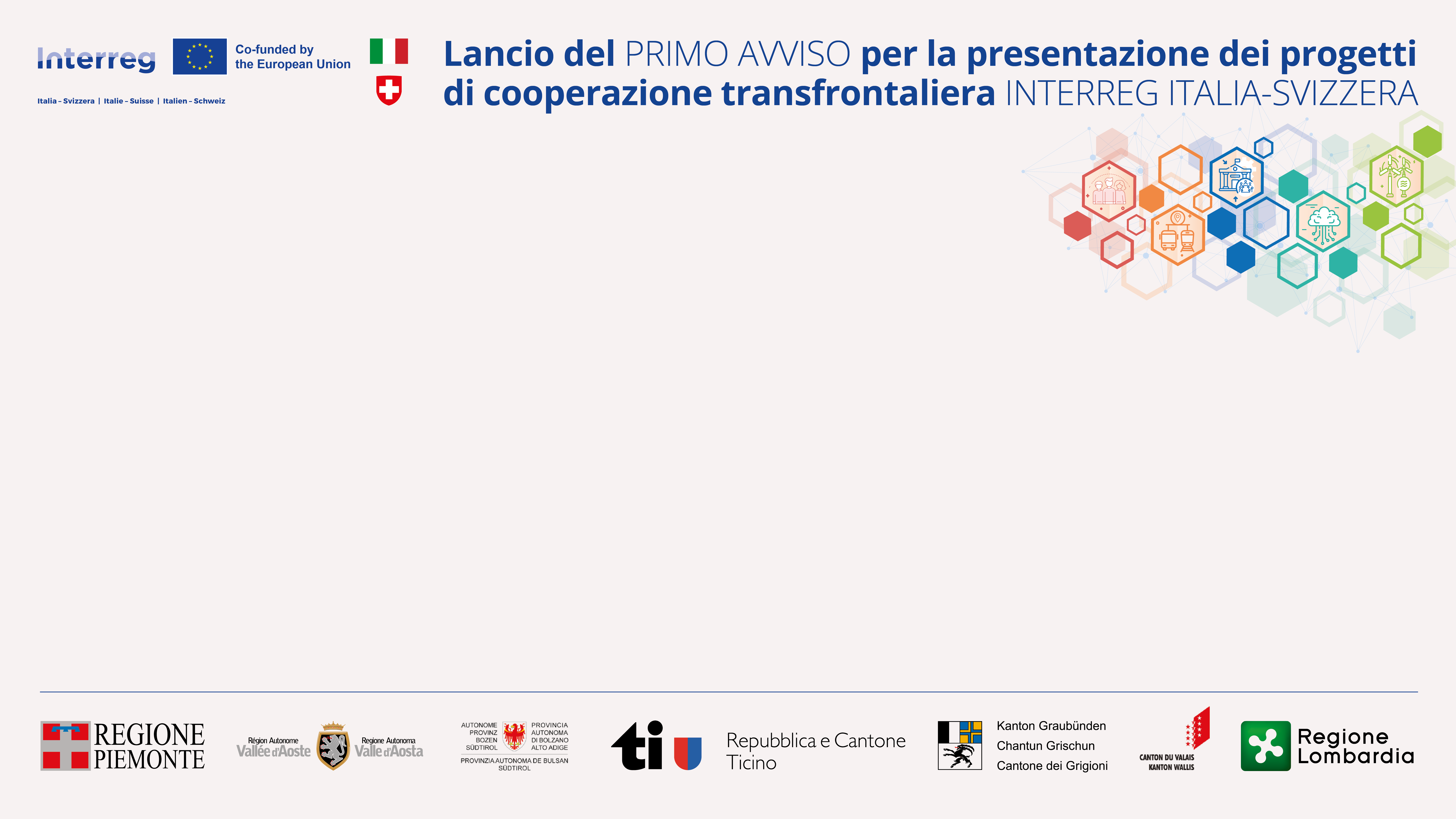 La call si rivolge a progetti «ordinari», ossia con una durata fino a 
36 mesi, a differenza dei progetti di ridotta dimensione finanziaria,
che hanno durata tra 12 e 18 mesi.




Tuttavia non è previsto un limite minimo di durata.

Limiti massimi sono stabiliti per ciascun Obiettivo Specifico
Per i progetti presentati nel 2024, i limiti sono:
24 mesi per ISO 1.B
30 mesi per O.S. 1.1, 2.4, 2.7, 4.5
36 mesi per O.S. 3.2 e 4.6
Call dedicata ai piccoli progetti e Fondo Piccoli Progetti
Possibili limiti diversi per le finestre 2025 e 2026
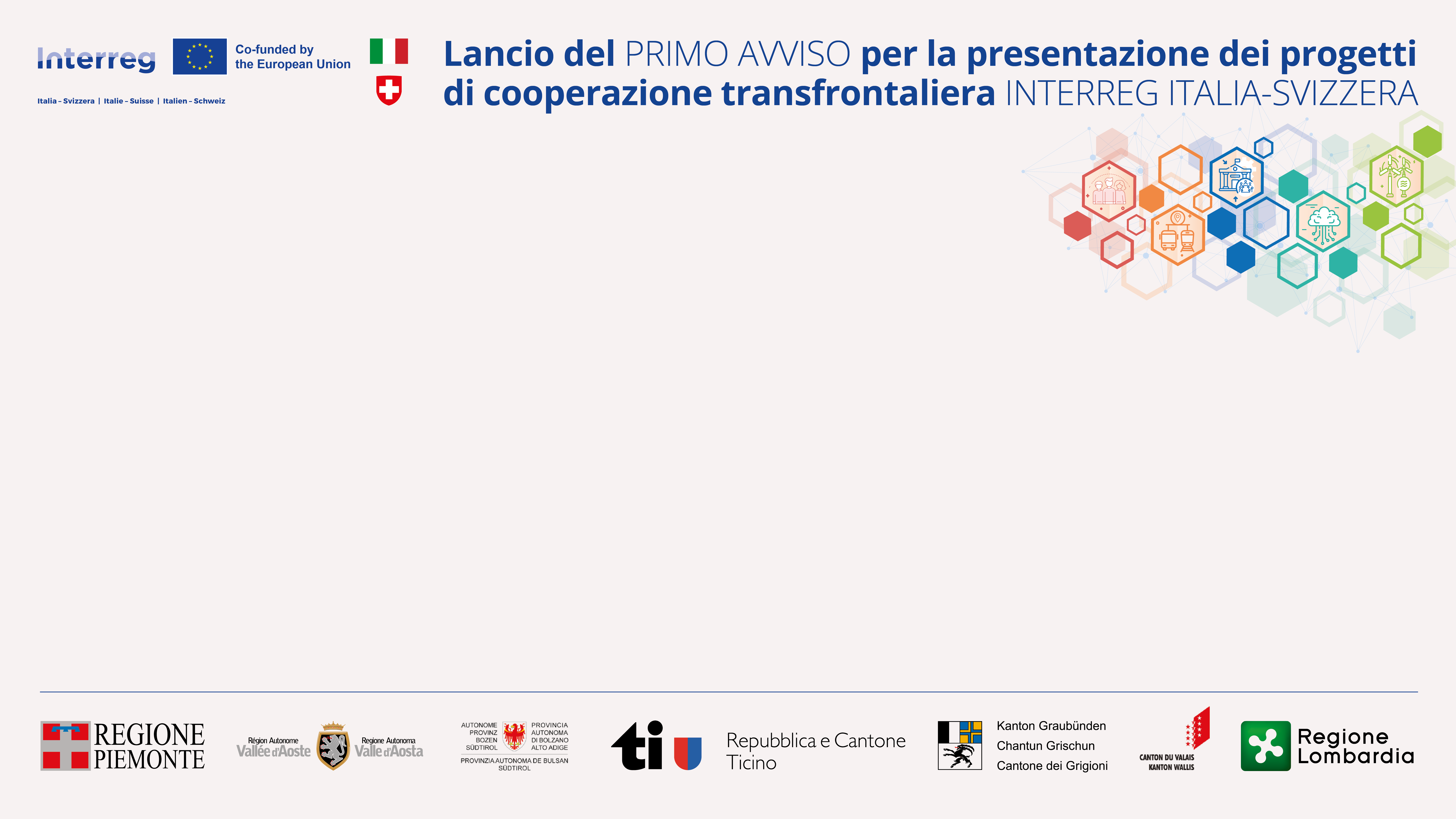 Tempistiche previste

Aprile/agosto: valutazione dei progetti

Settembre: 
	- approvazione delle graduatorie
	- invio delle richieste di accettazione e di trasmissione della convenzione tra partner

15 ottobre: avvio decorrenza dei progetti
Entro il 14 dicembre: richiesta di anticipo per beneficiari italiani in aiuto di Stato

Ottobre/dicembre: erogazione degli anticipi e delle spese di preparazione

Entro il 15 gennaio 2025: riunione di avvio (kick-off)
Corretta programmazione delle attività
Attenzione ai tempi! Riserva di revoca del finanziamento
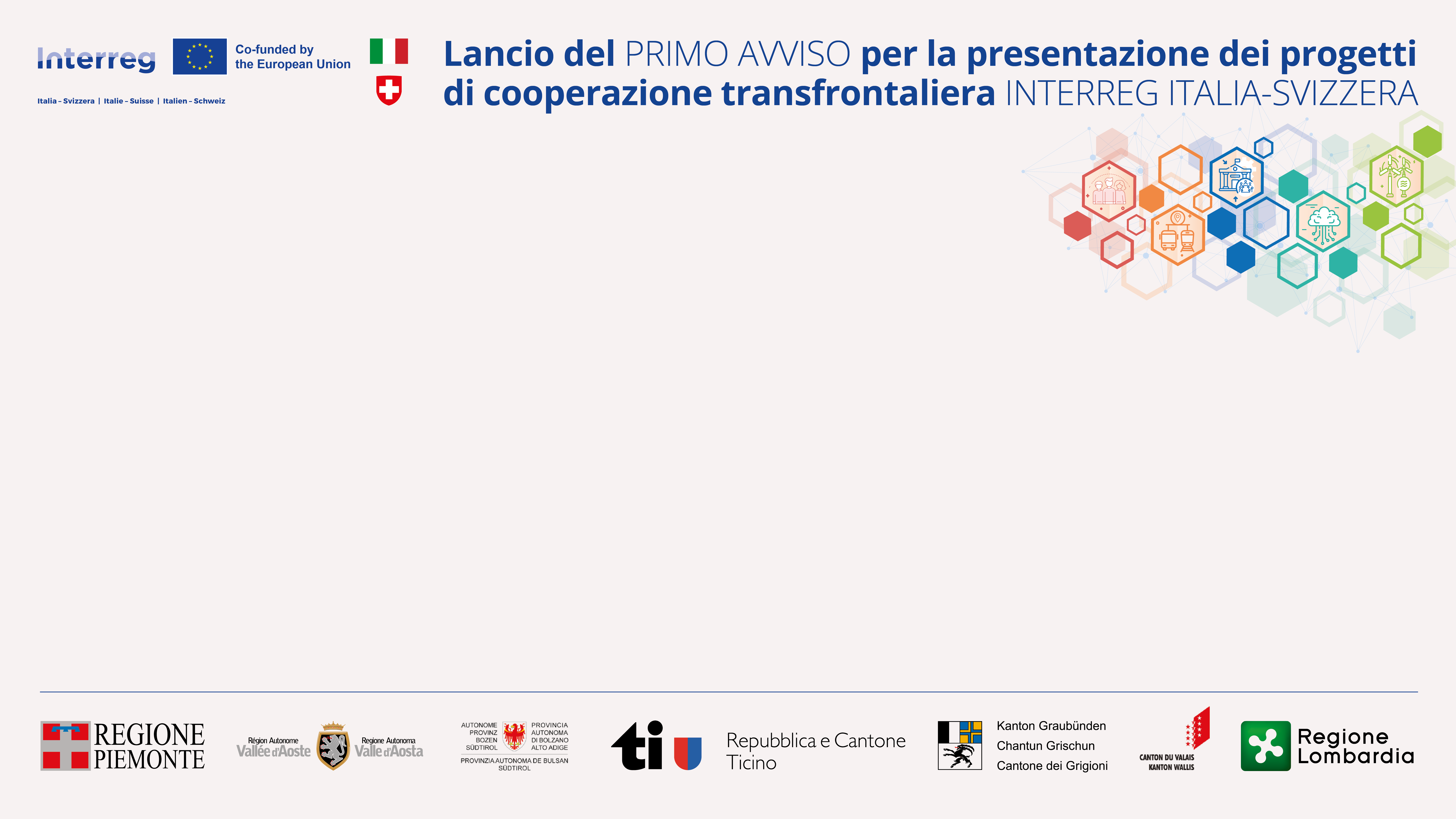 Progetti approvati ma non finanziati

Validità delle graduatorie fino al 31 dicembre dell’anno di approvazione 
ovvero fino al completo impegno delle risorse per i progetti finanziati. 

Il Comitato di Sorveglianza ha facoltà di decidere:
- estensione della validità delle graduatorie fino al 31/12/2029: i progetti non finanziati concorreranno con quelli presentati nelle finestre successive se la loro durata è (o è resa) compatibile con le scadenze di Programma (salva possibilità di ripresentare un nuovo progetto)

- un aumento della dotazione finanziaria a disposizione per la singola finestra di finanziamento, decrementando quella delle finestre successiva o una riprogrammazione delle risorse fra obiettivi (O.S.). 

Il Comitato si riunirà il 10 ottobre 2024, per valutare eventuali proposte nei termini sopraindicati: i progetti finanziati per incremento delle risorse a disposizione avranno una diversa decorrenza (presumibilmente il 15/11).
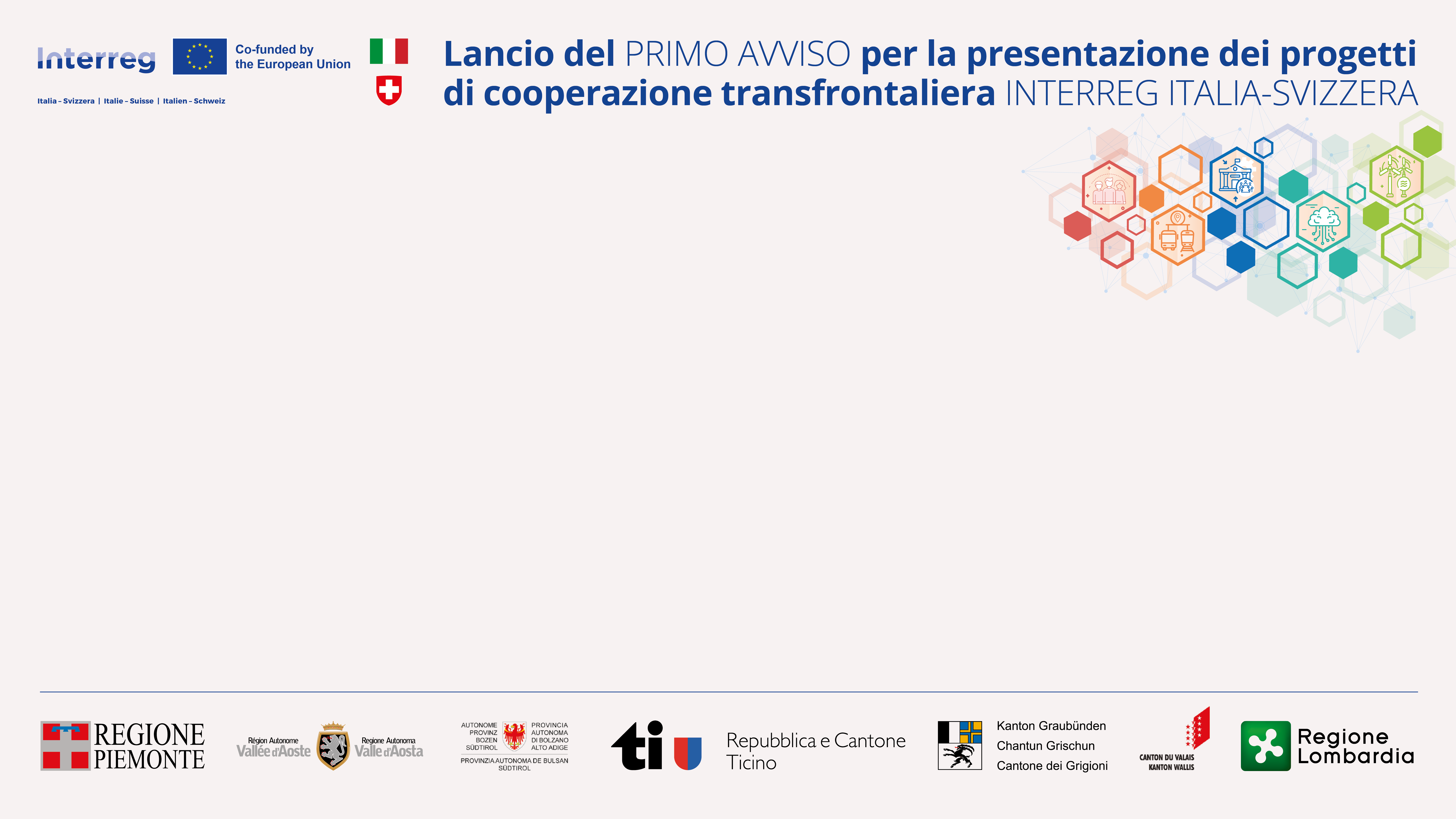 Tipologie di beneficiari ammessi

Grandi imprese italiane solo per O.S. 1.1 se in partnership con MPMI
Università e centri di ricerca svizzeri ammessi solo come partner
Necessità di sede legale in area di cooperazione per essere capofila (eccetto Enti pubblici lombardi o piemontesi con sede esterna all’area di Programma con competenze istituzionali sull’intero territorio regionale)

Necessità di autofinanziamento
Per i beneficiari svizzeri (50%)
Per i beneficiari italiani in aiuto di Stato ex art. 20 del GBER (20%)

Possibilità di finanziamento mediante la NPR svizzera

  La nuova Politica Regionale svizzera 
Francesco Quattrini - Canton Ticino
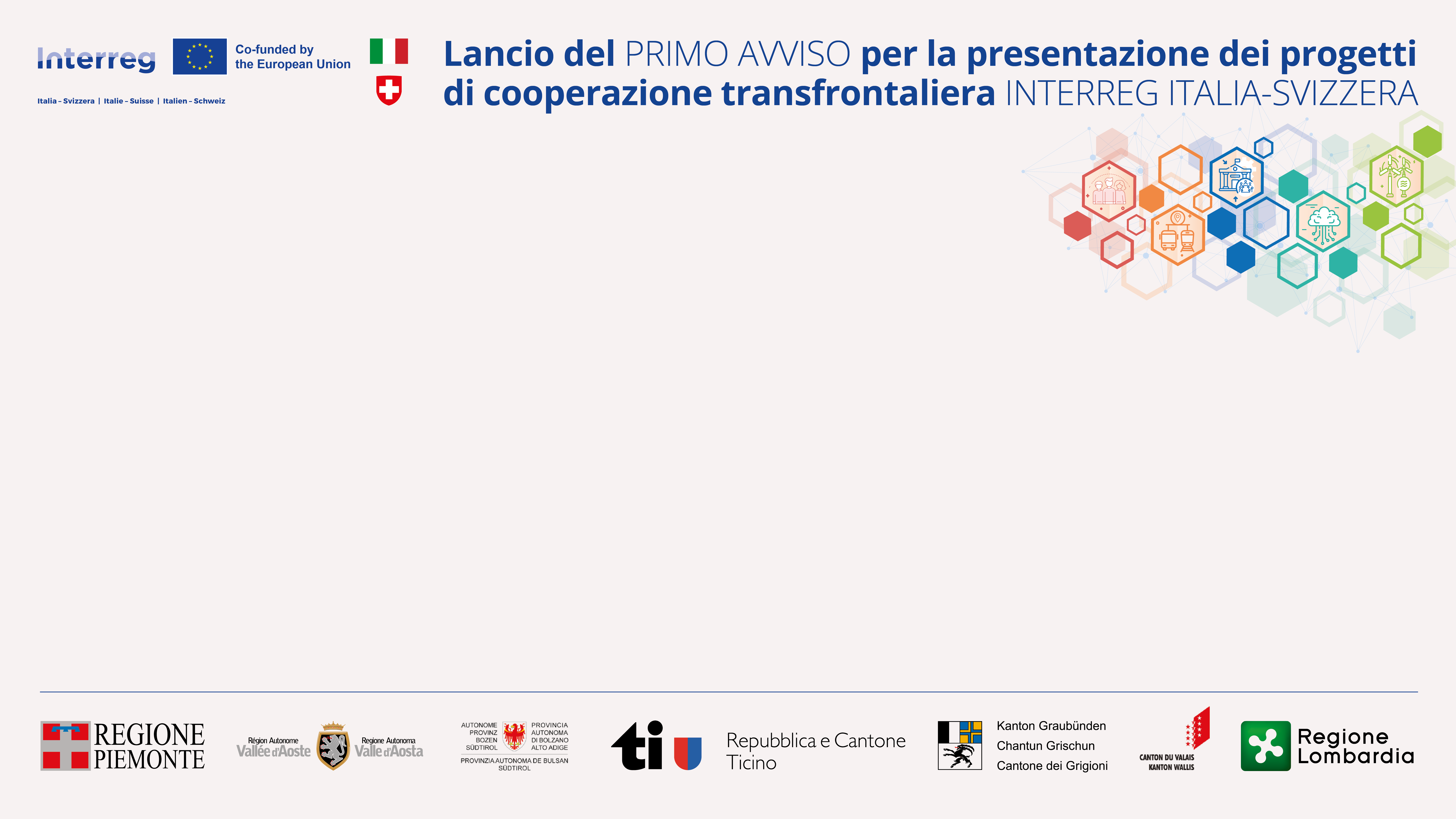 Valutazione dei progetti

Criteri e metodologia di selezione approvati dal Comitato di Sorveglianza

Responsabilità della valutazione in capo a:

Segretariato Congiunto (project officer italiano e project officer svizzero)

Settori tecnici delle amministrazioni partner competenti per materia, con competenza secondo il territorio interessato dal progetto


  La valutazione dei progetti: criteri di selezione 
			 Paolo Balzardi - Regione Piemonte